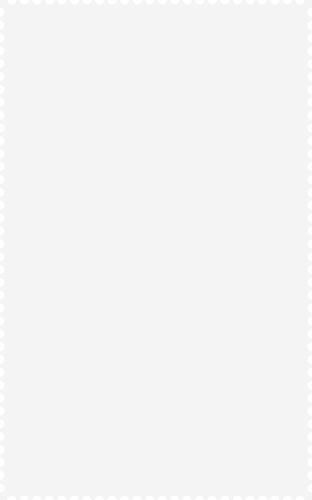 Thứ …ngày …tháng …năm 2022
Toán
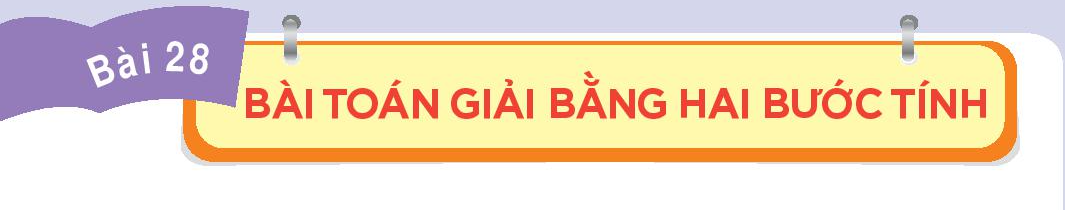 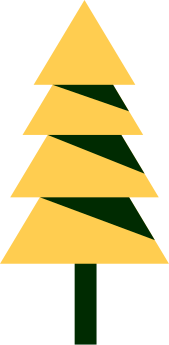 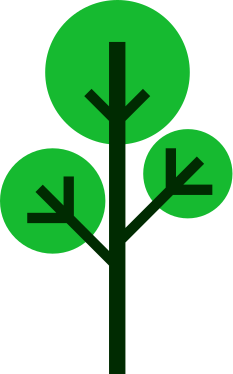 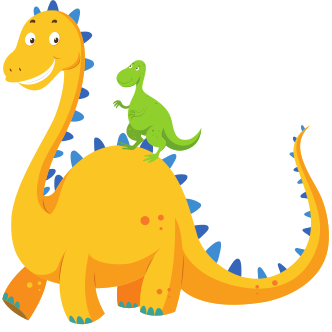 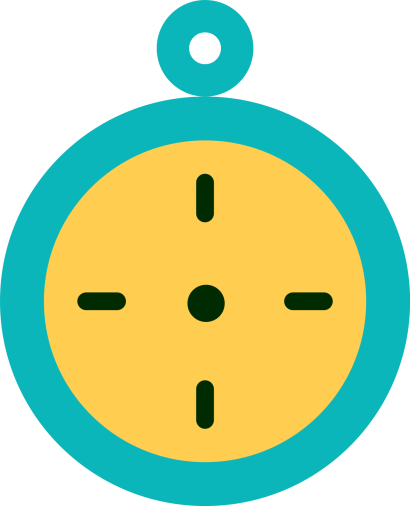 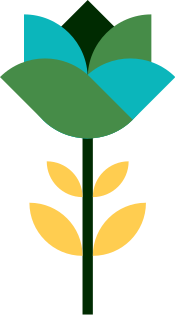 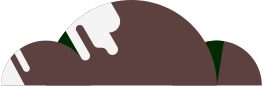 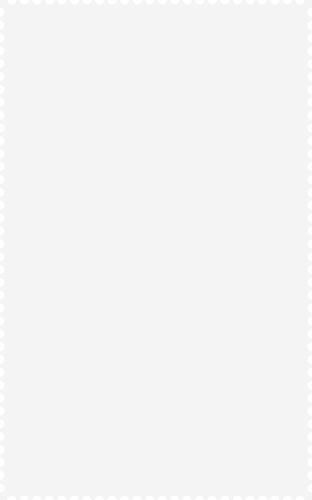 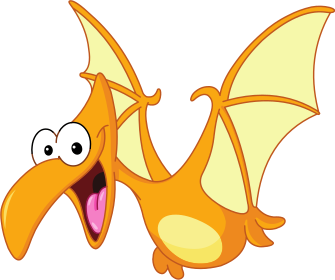 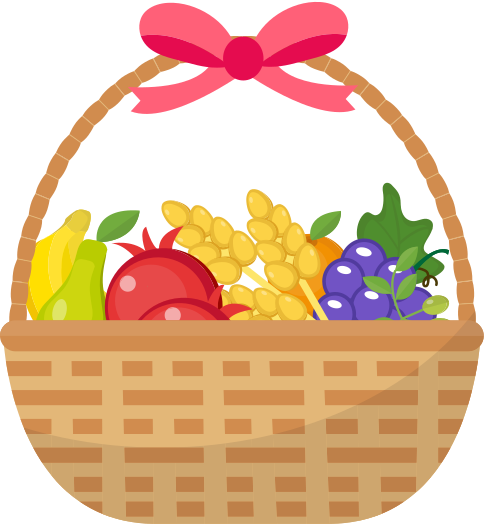 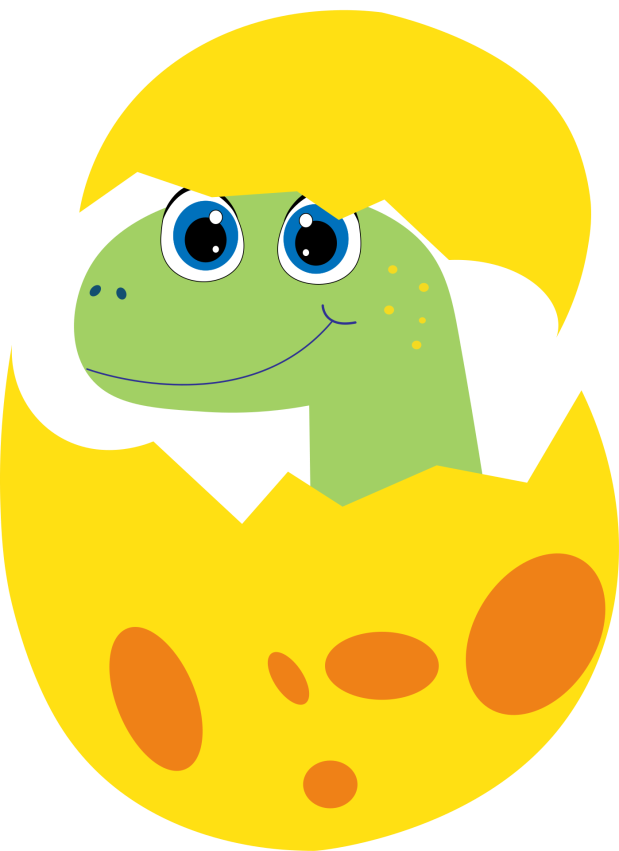 Khởi động
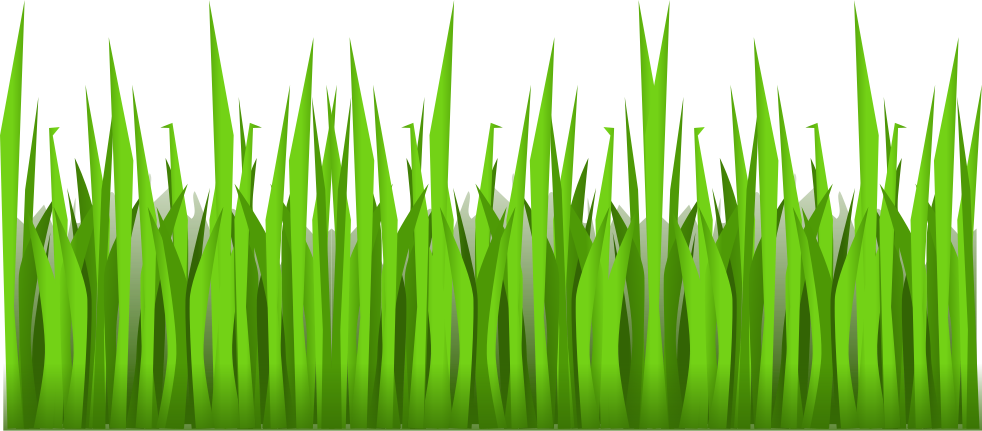 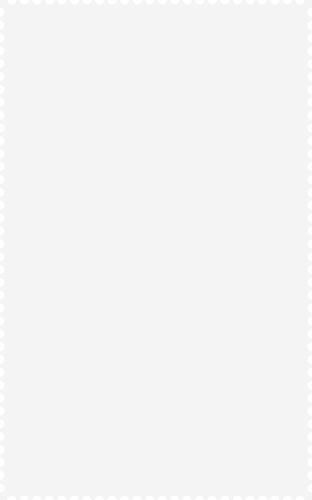 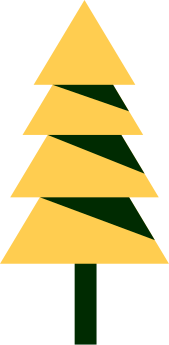 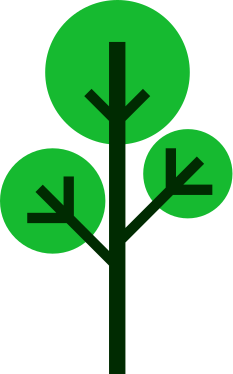 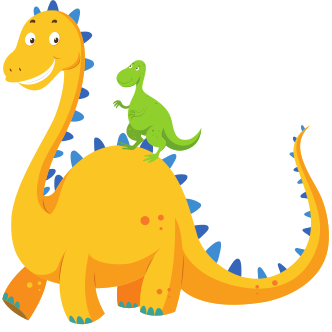 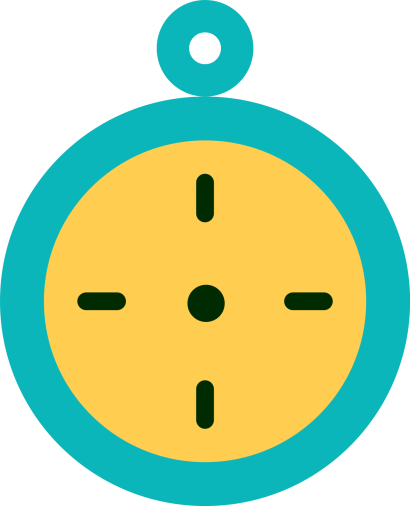 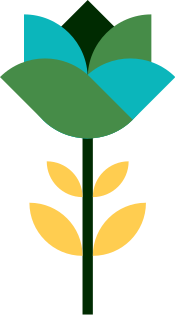 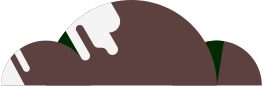 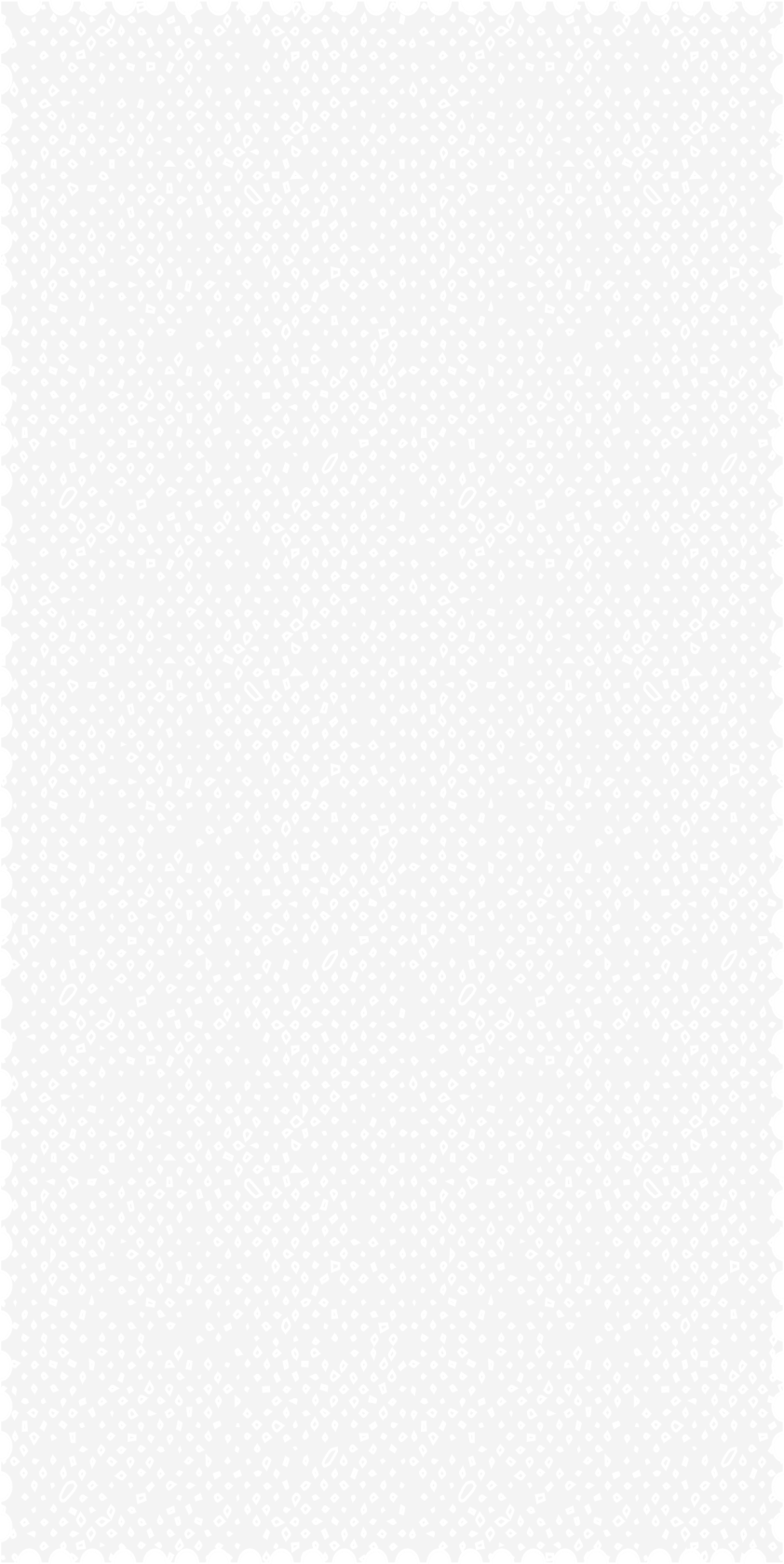 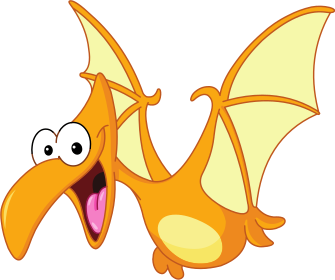 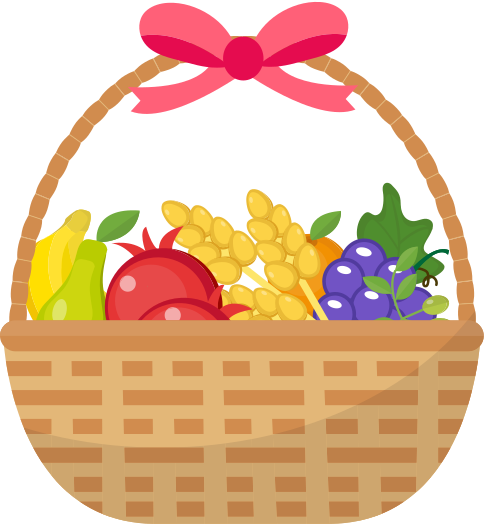 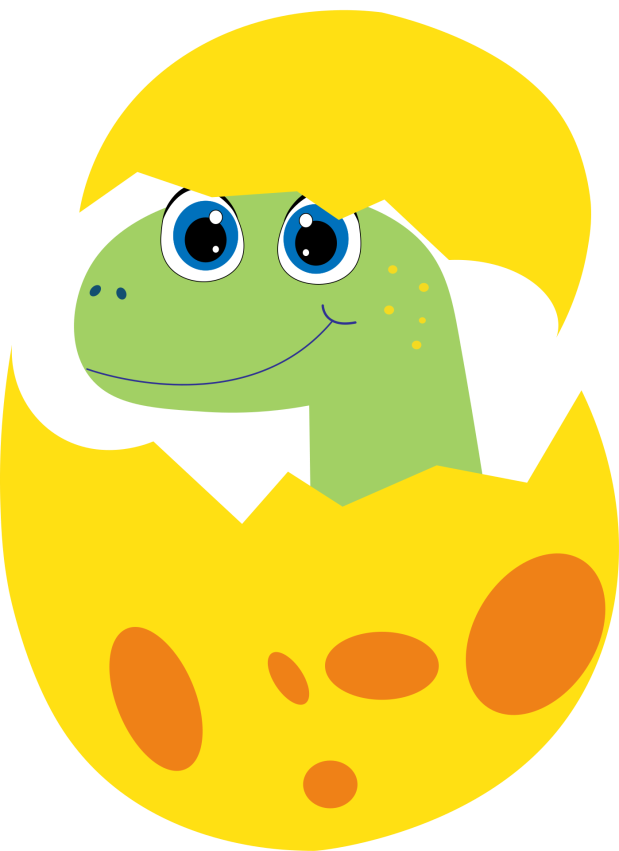 Tiết 1
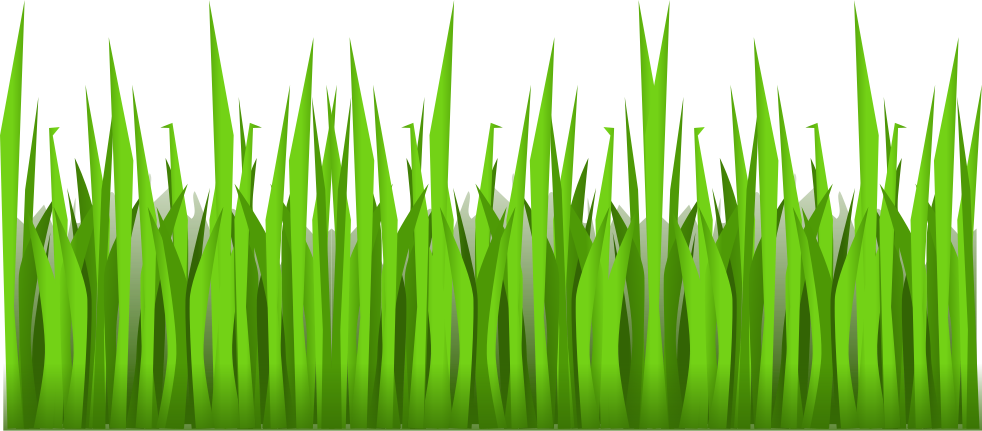 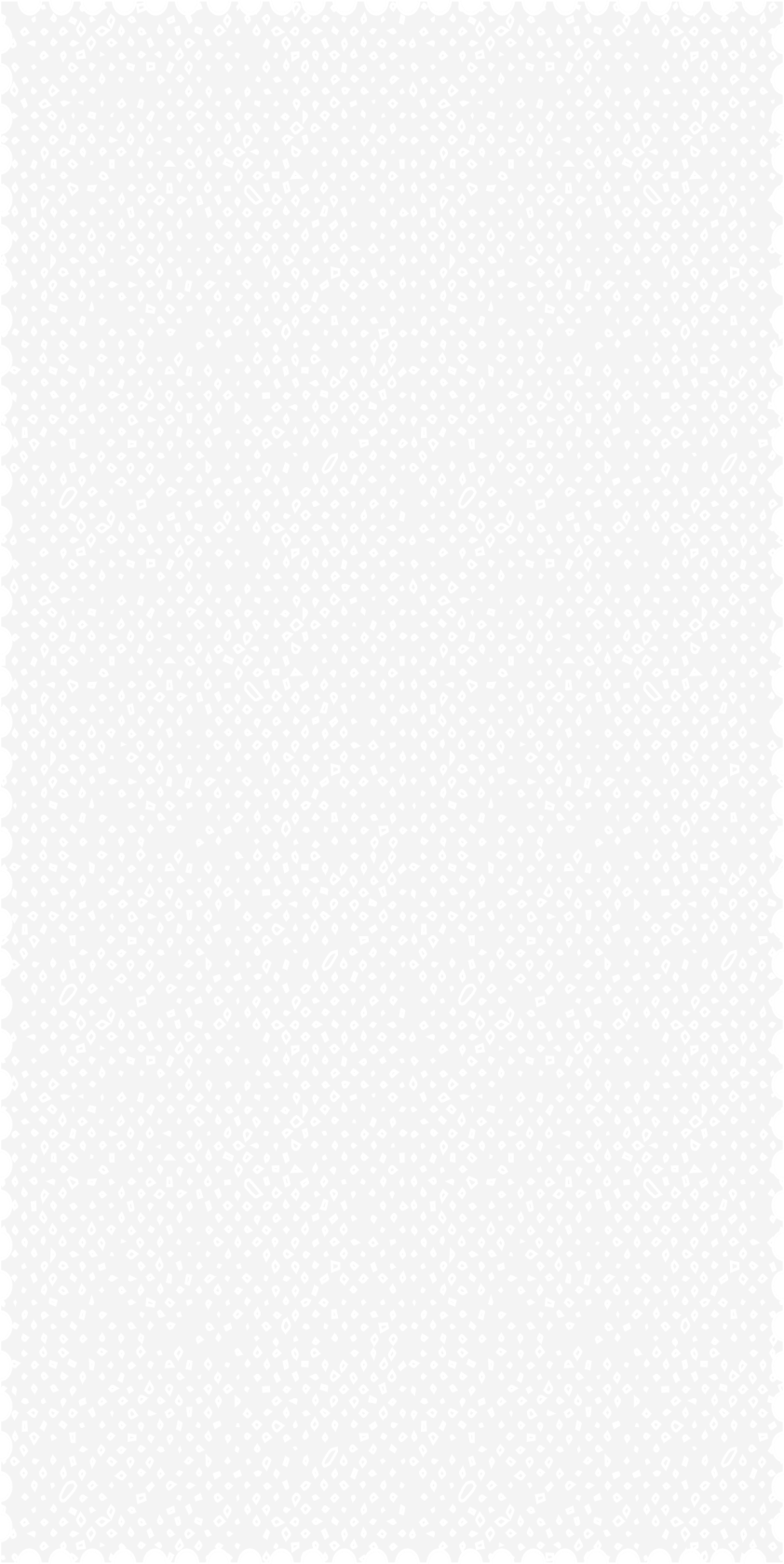 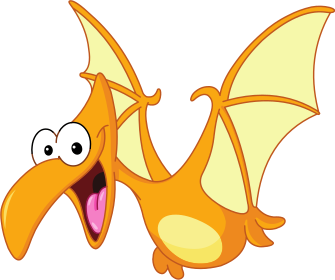 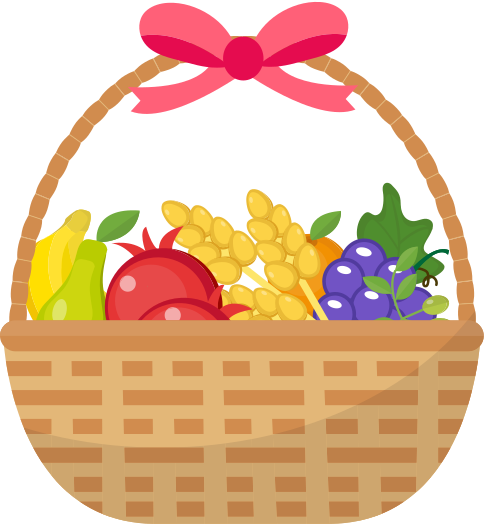 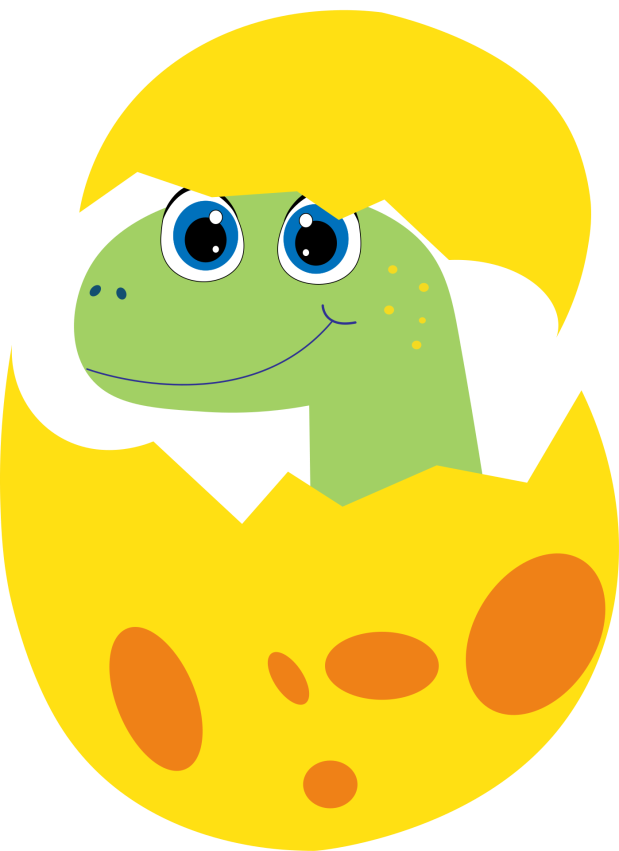 Khám phá
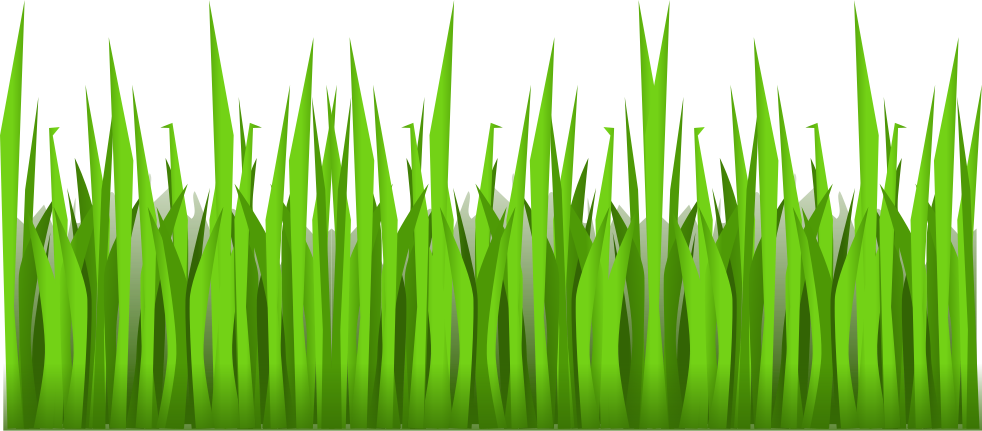 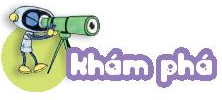 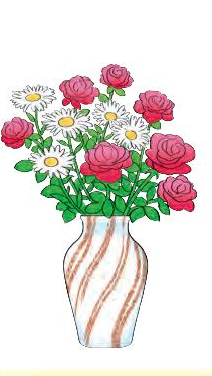 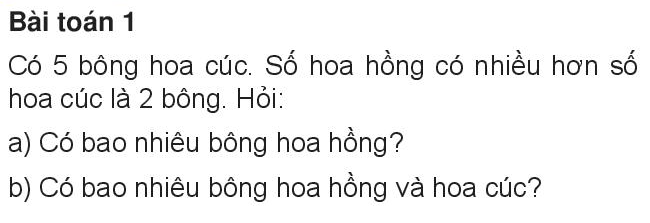 5 bông
Tóm tắt:
Hoa cúc:
2 bông
Hoa hồng:
? bông
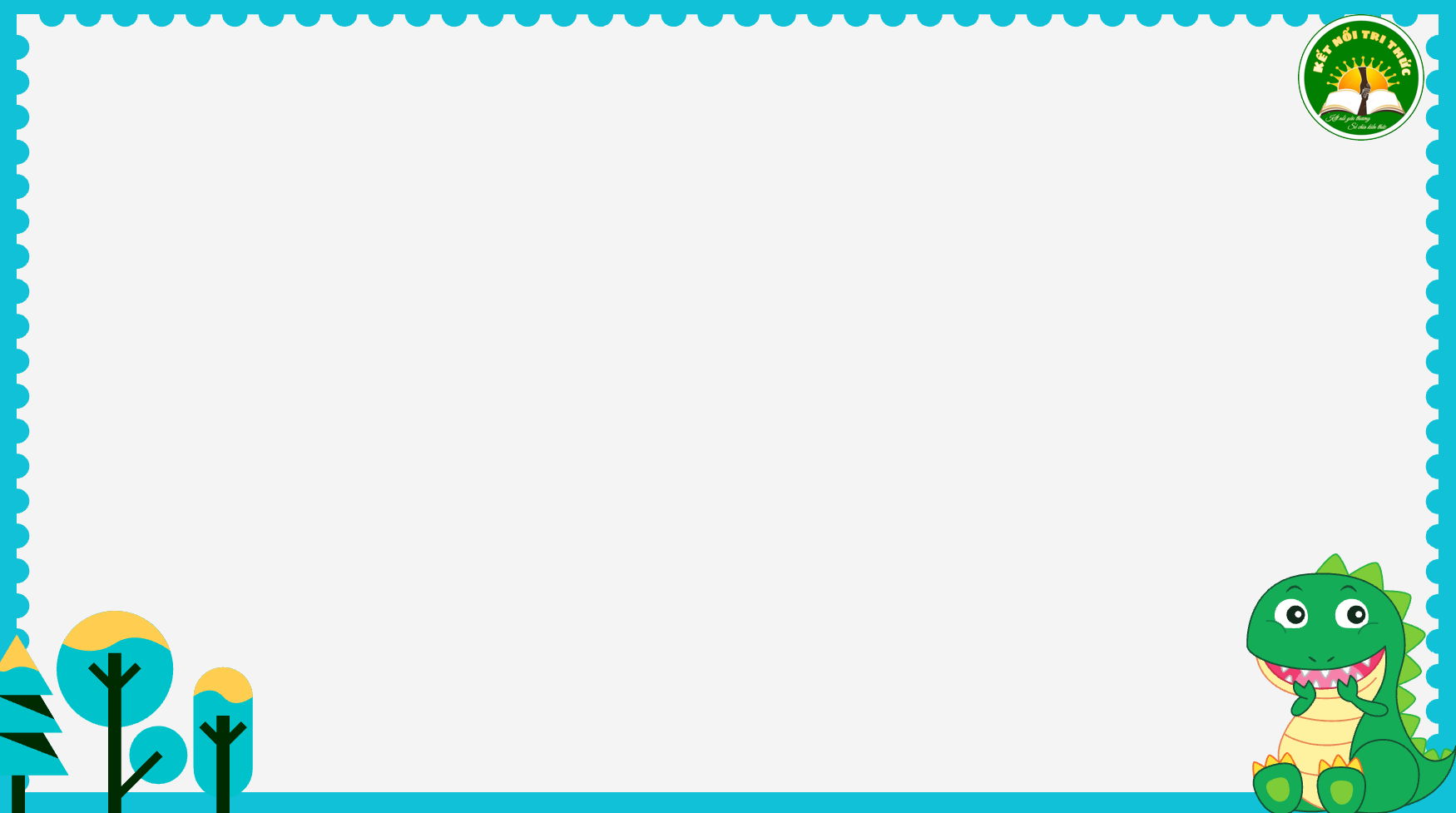 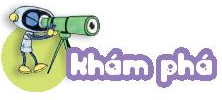 Tóm tắt:
5 bông
Hoa cúc:
2 bông
Hoa hồng:
? bông
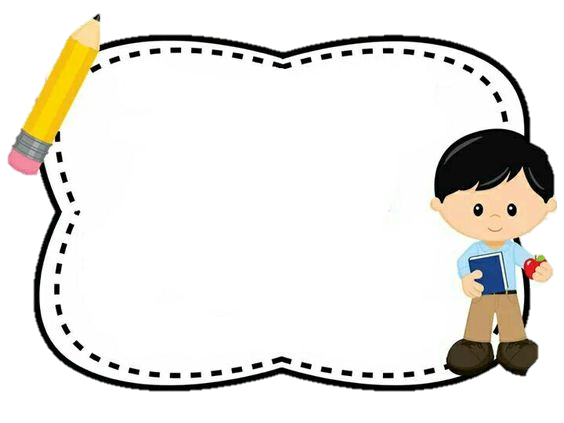 Bài giải
Số bông hoa hồng có là:
 5 + 2 = 7 (bông)
b) Số bông hoa hồng và hoa cúc có là:
5 + 7 = 12 (bông)
Đáp số: a) 7 bông hoa
                  b) 12 bông hoa
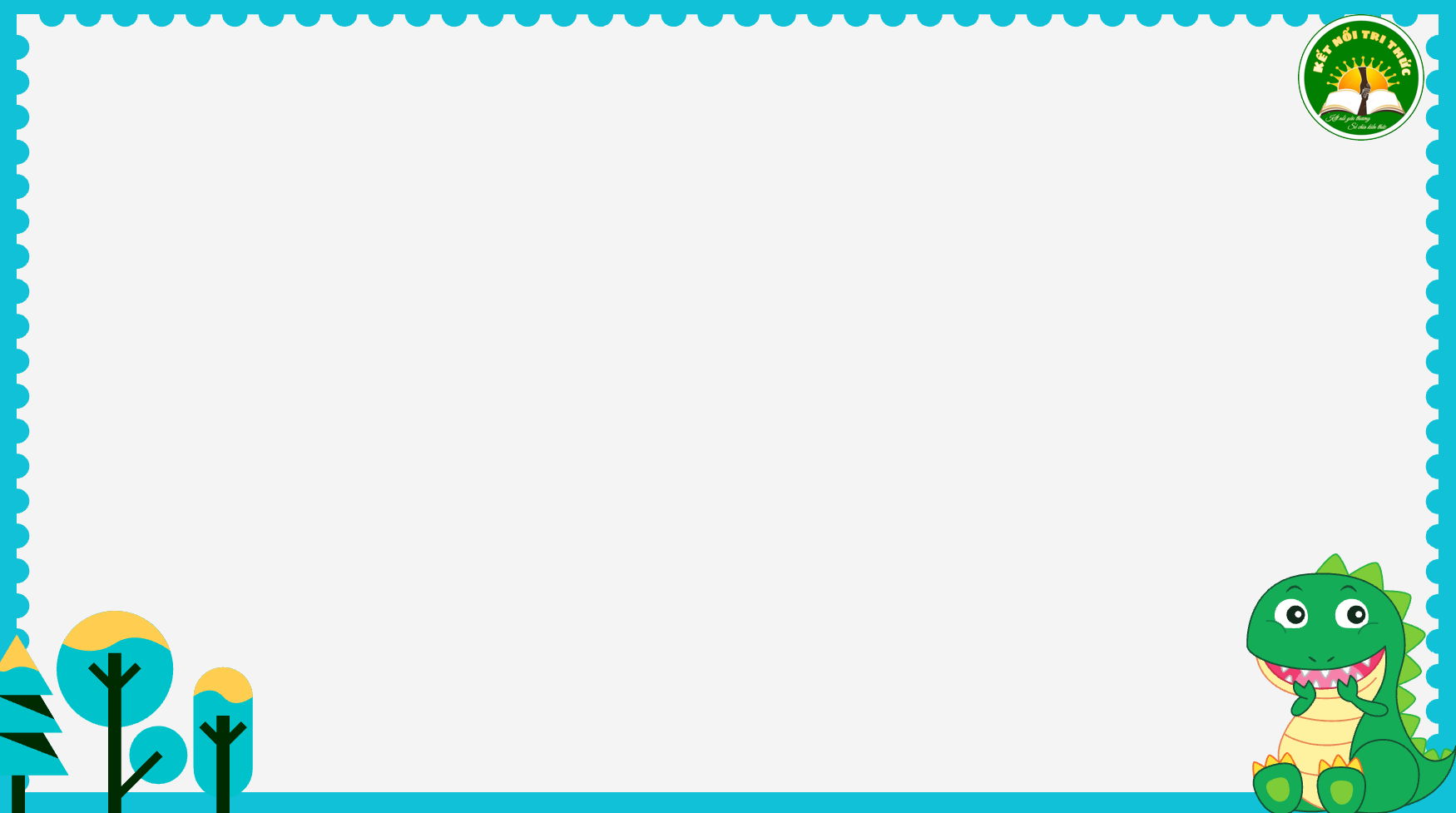 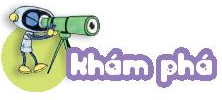 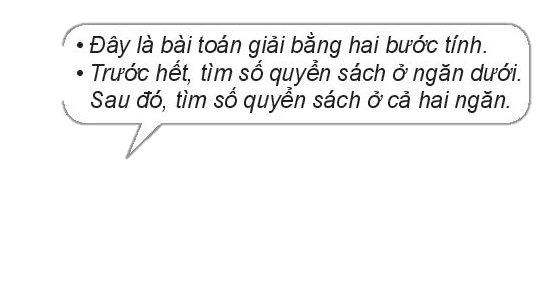 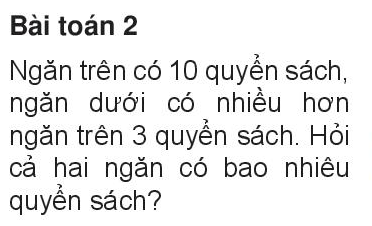 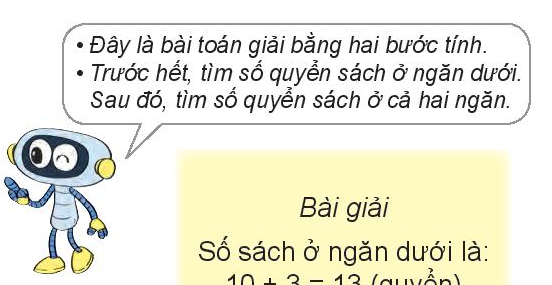 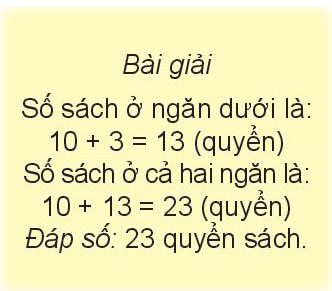 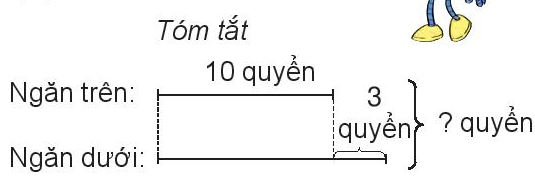 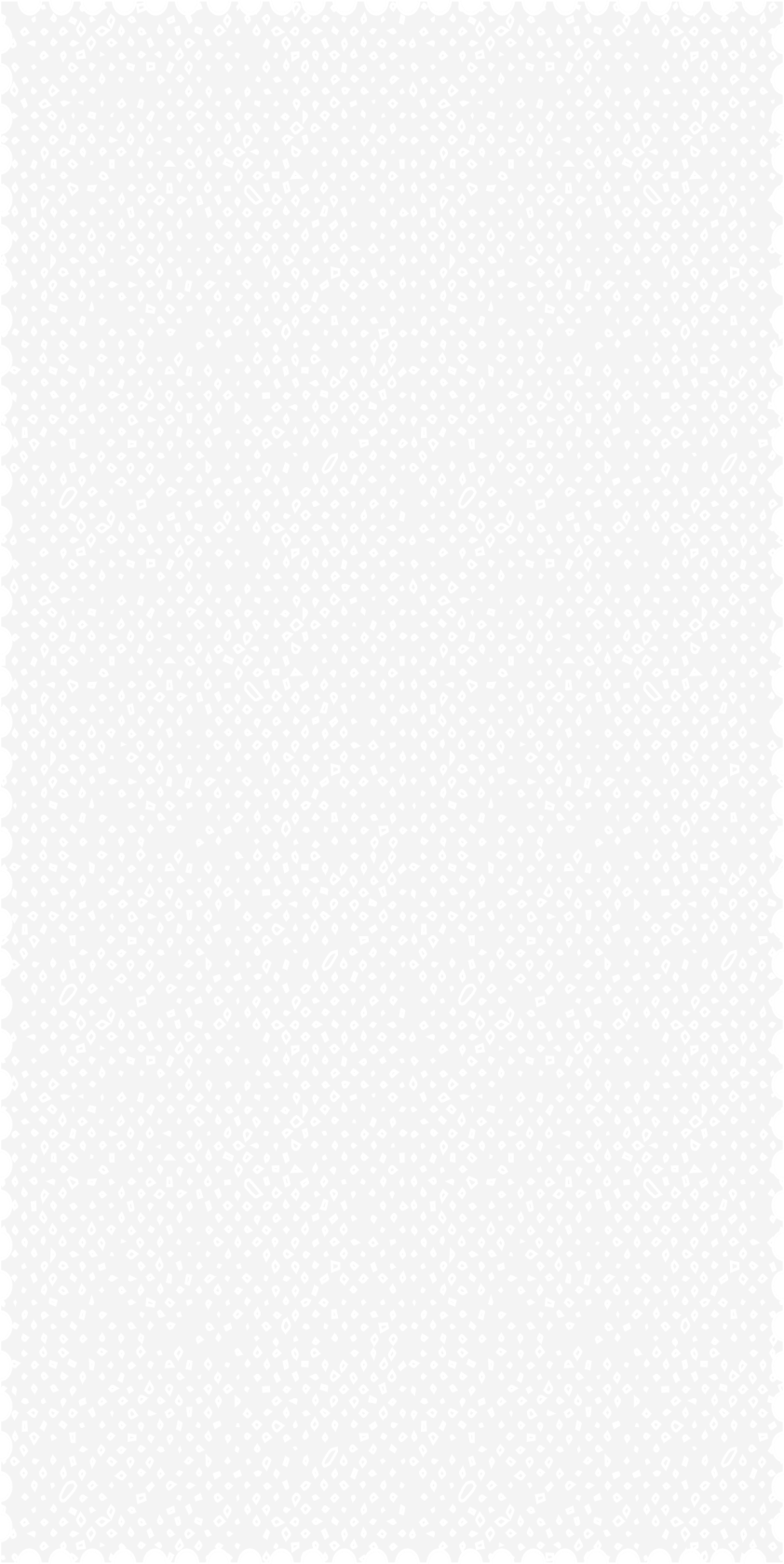 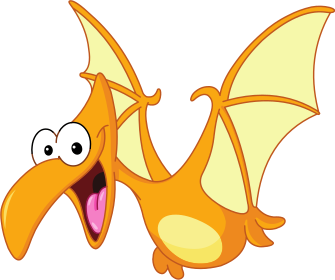 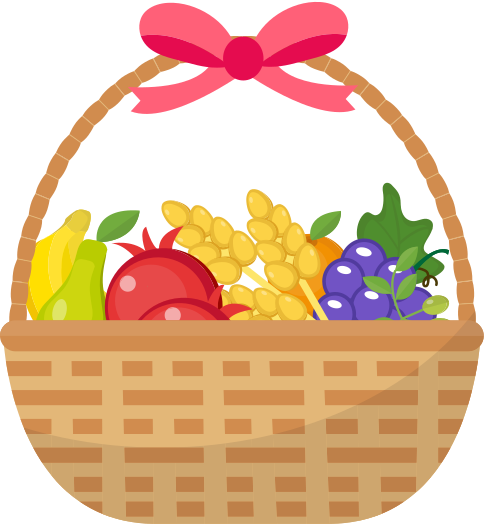 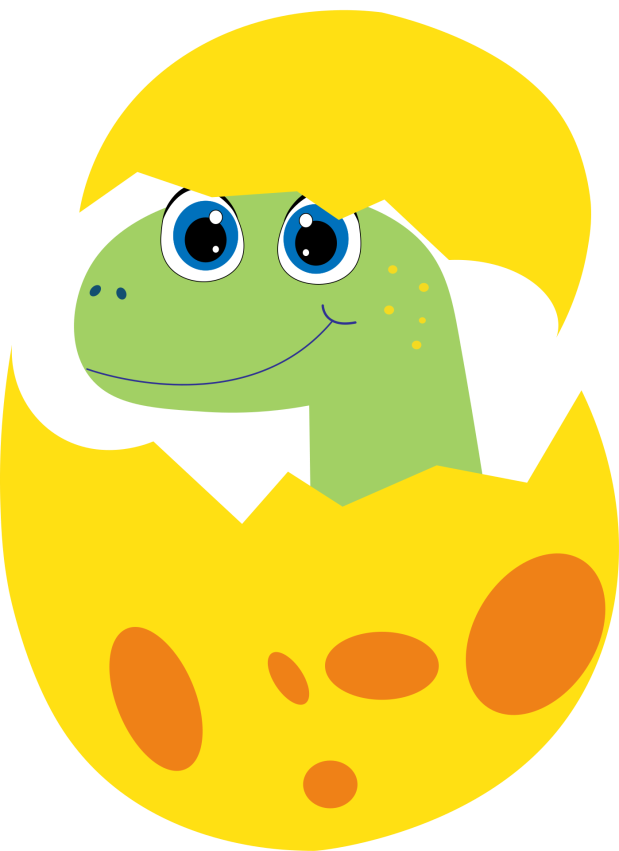 Hoạt động
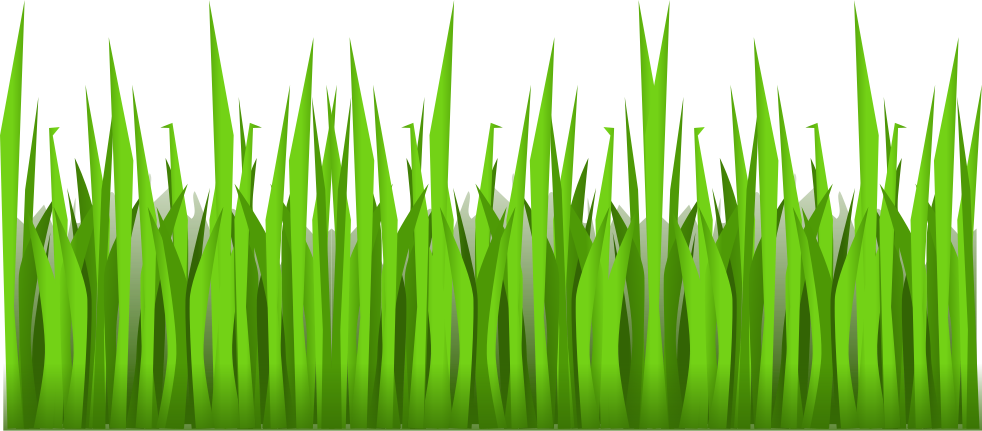 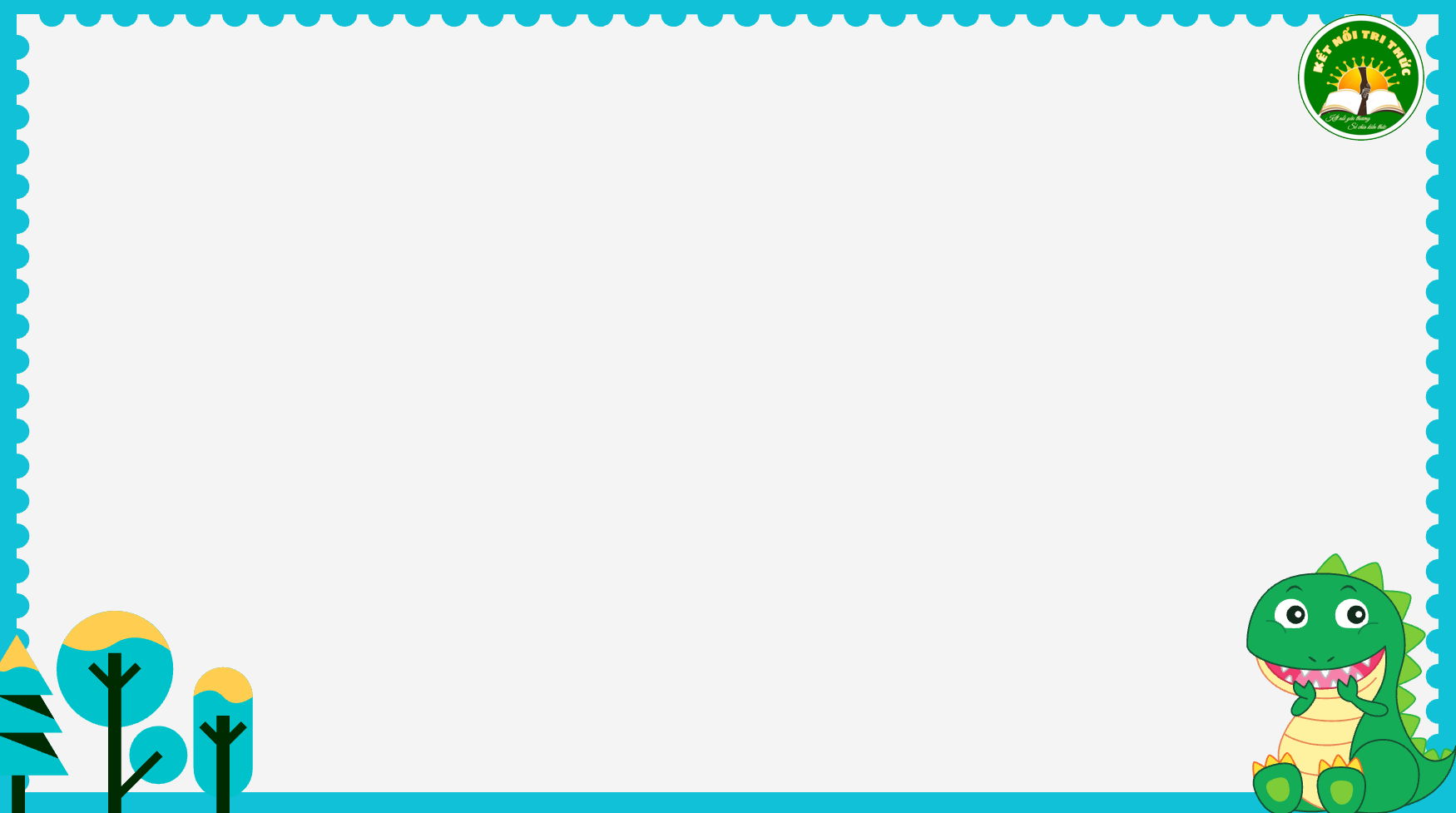 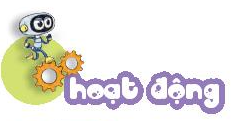 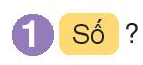 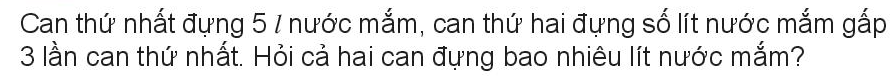 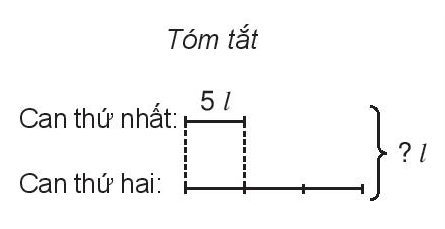 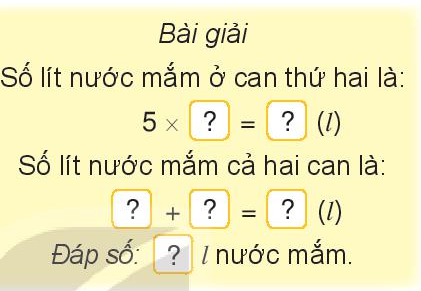 3
15
5
15
20
20
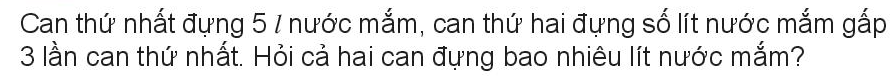 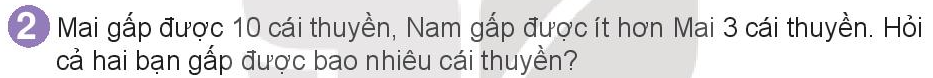 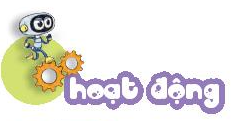 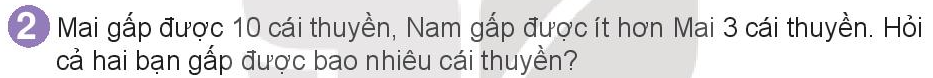 10 cái thuyền
Mai:
Bài giải
Nam gấp được số cái thuyền là:
10 – 3 = 7 (cái thuyền)
Cả hai bạn gấp được số cái thuyền là:
10 + 7 = 17 (cái thuyền)
Đáp số: 17 cái thuyền
? cái thuyền
3 cái thuyền
Nam:
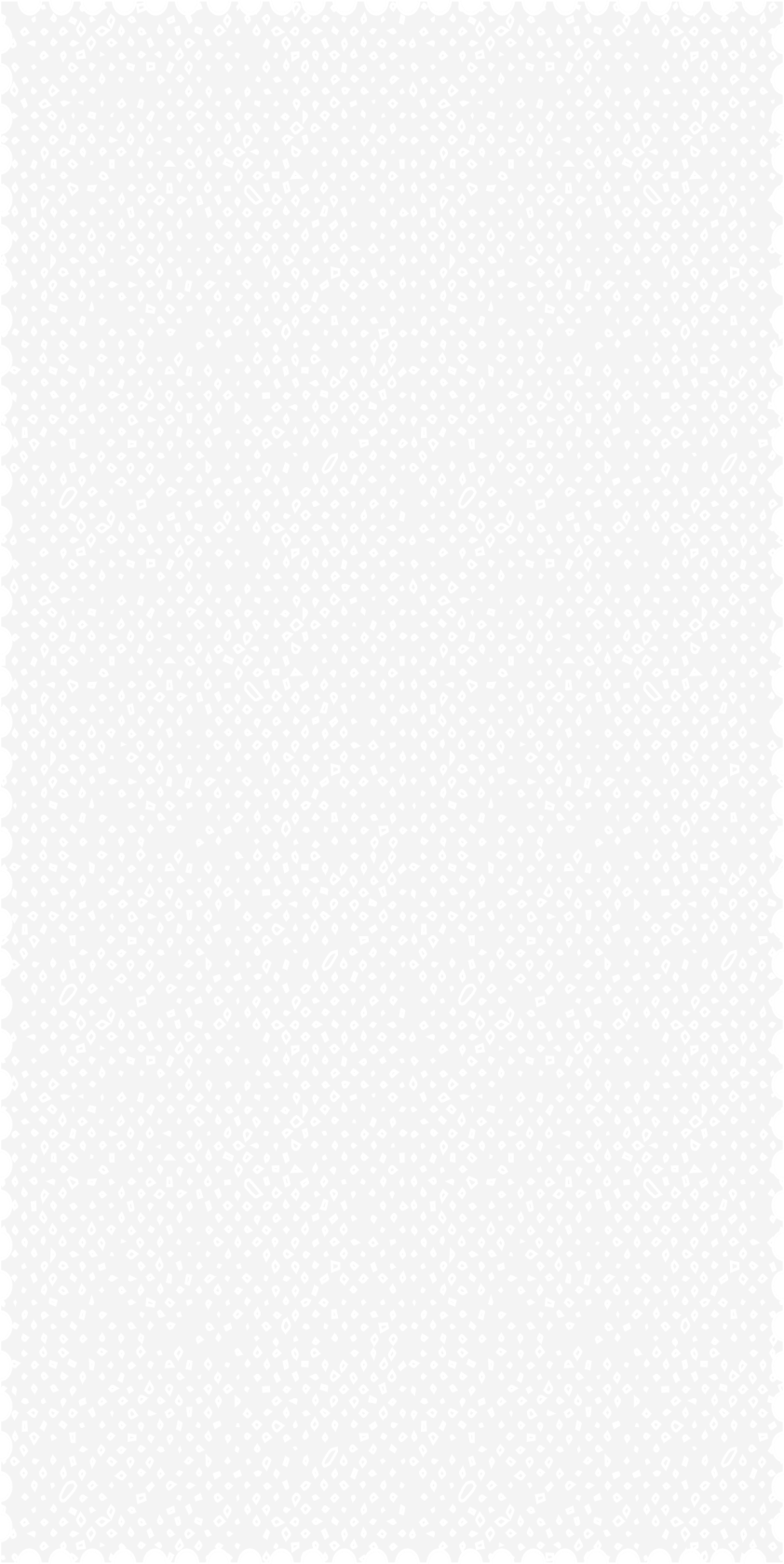 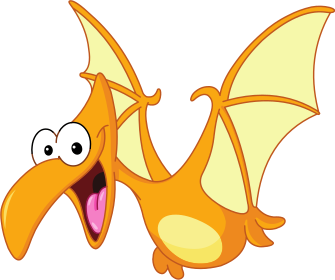 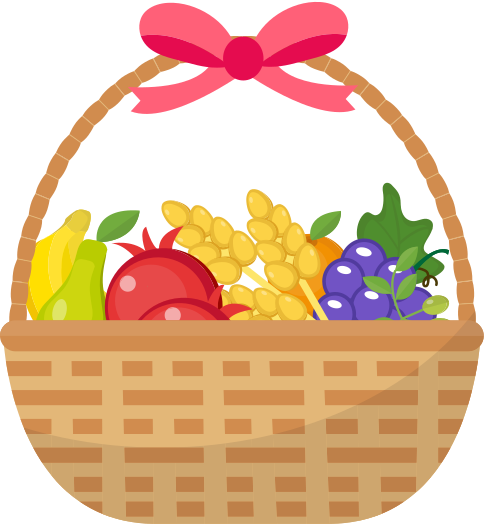 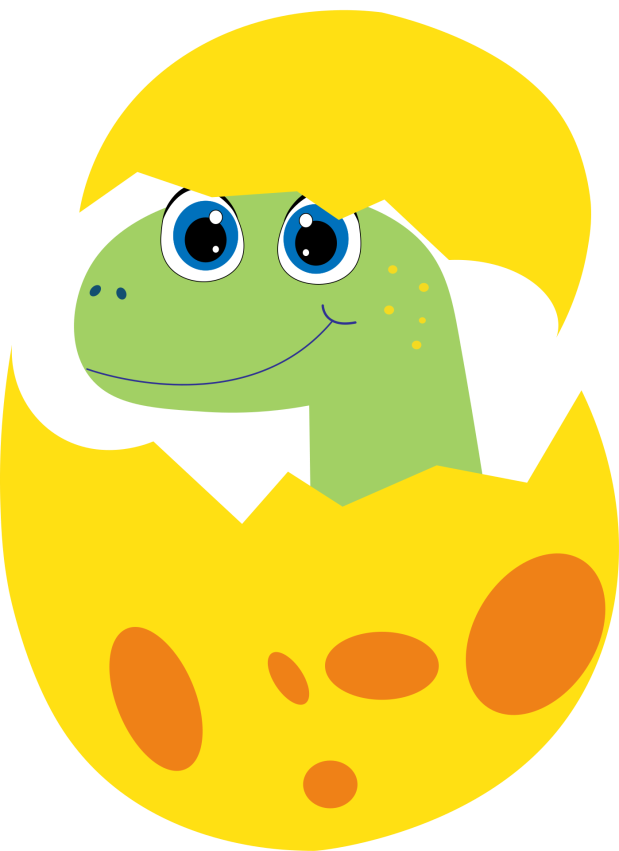 Tiết 2
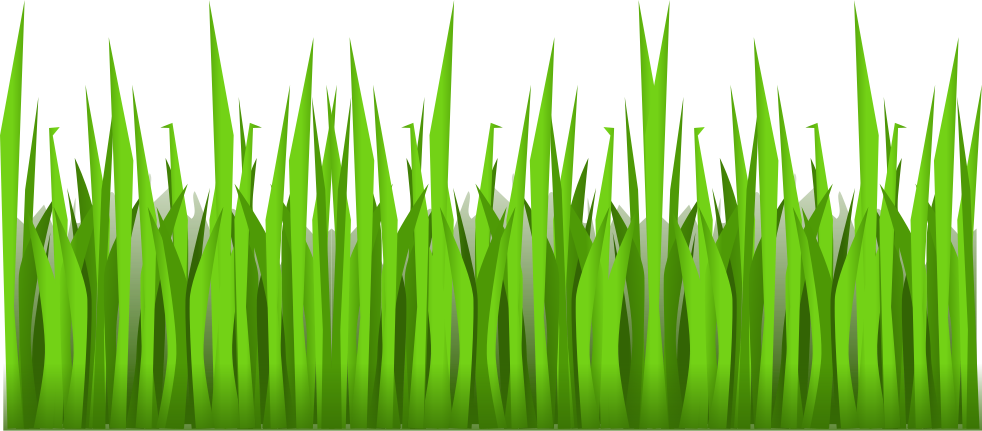 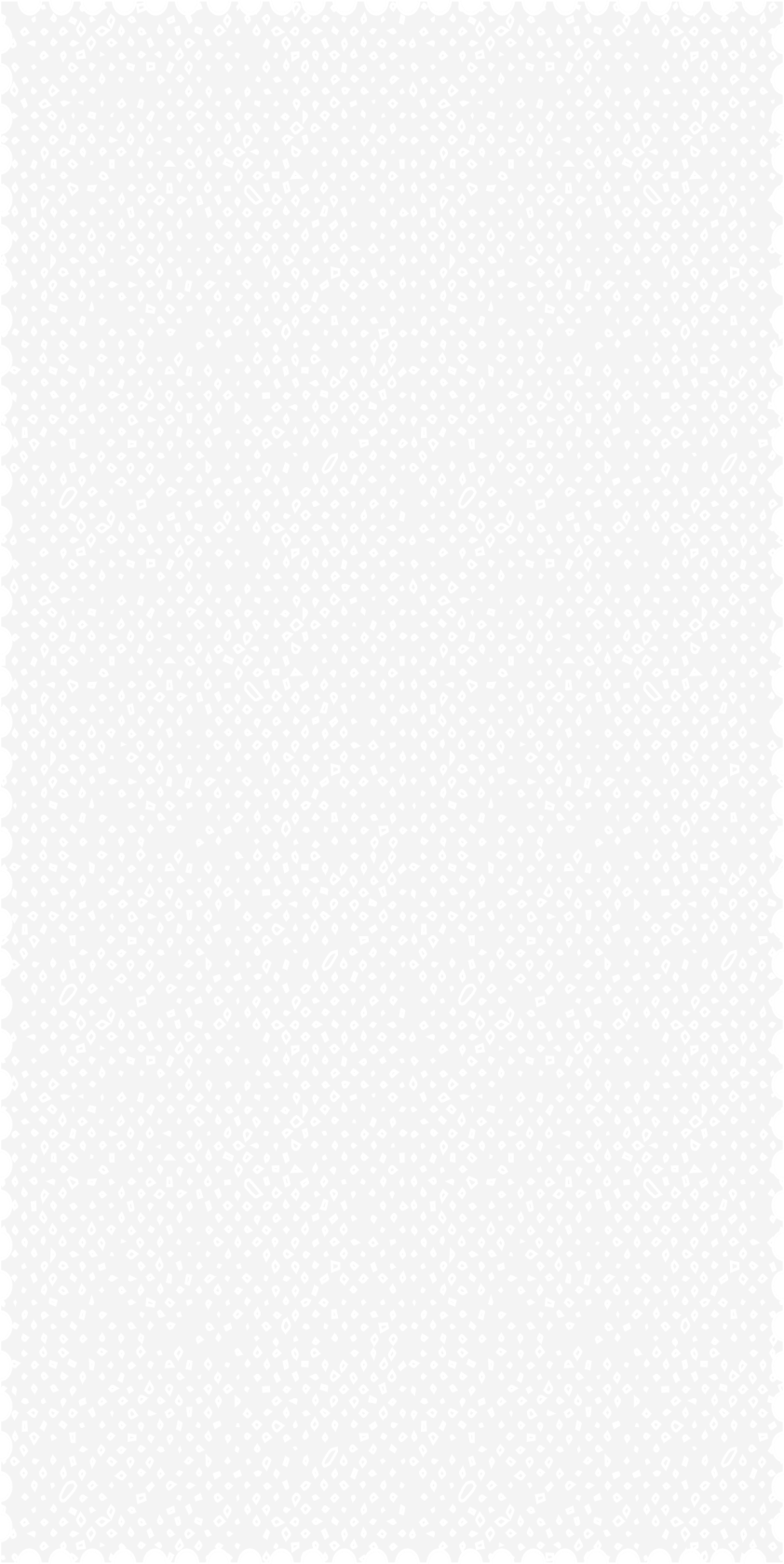 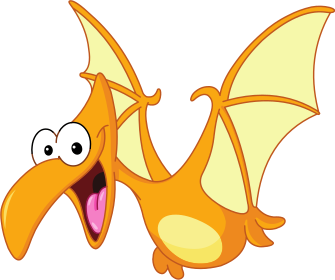 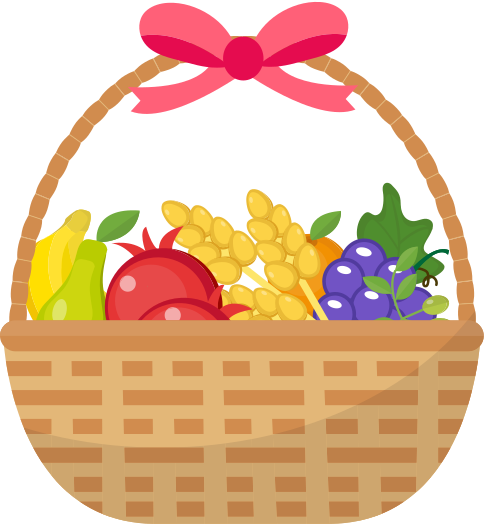 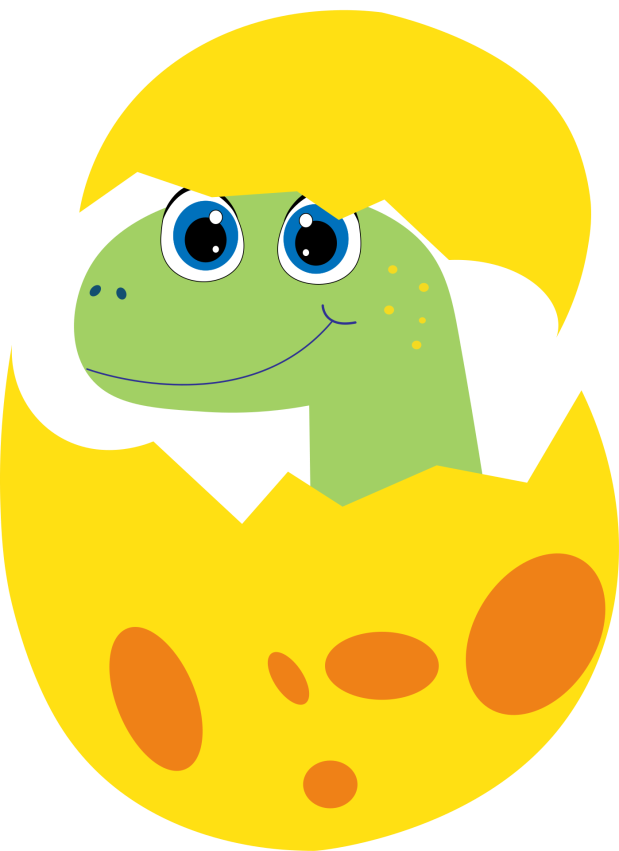 Luyện tập
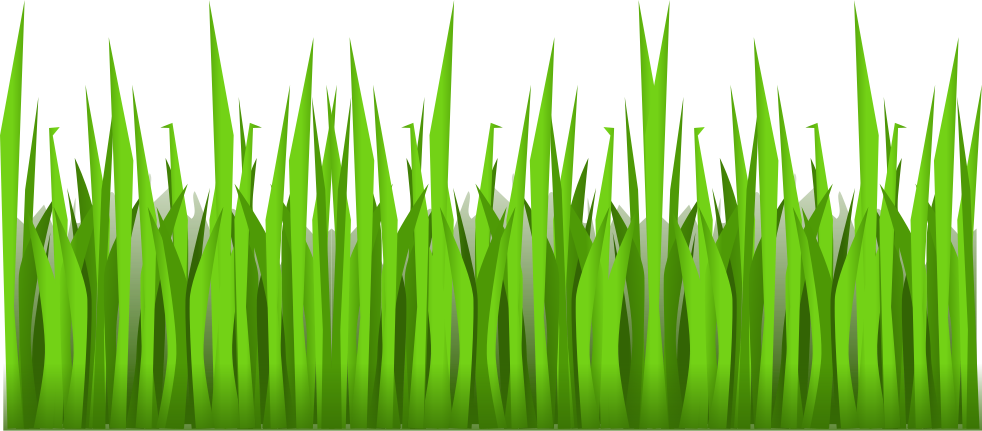 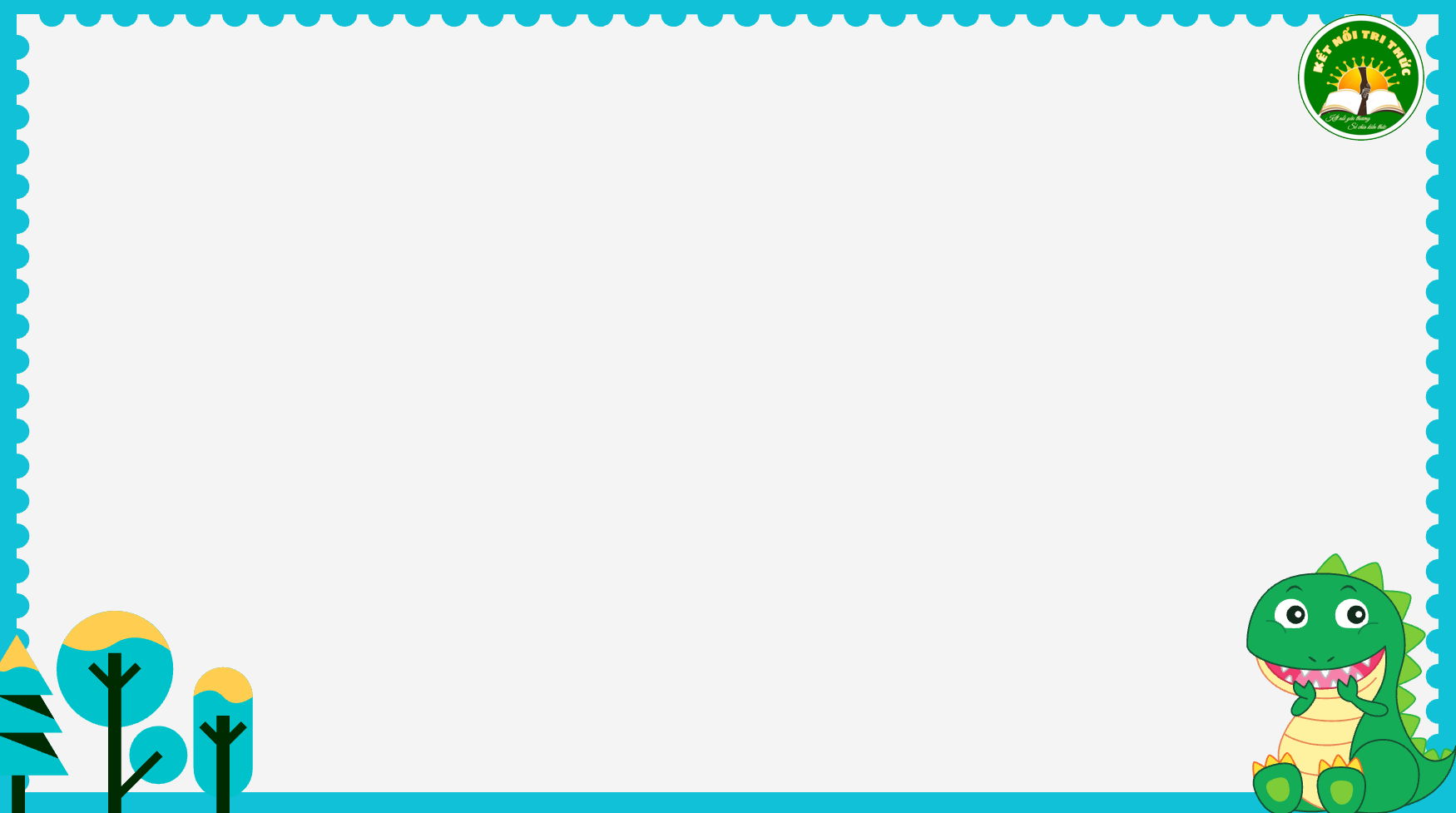 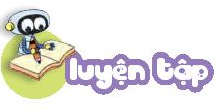 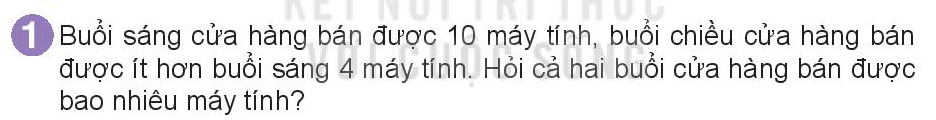 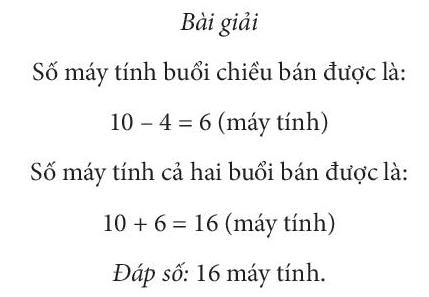 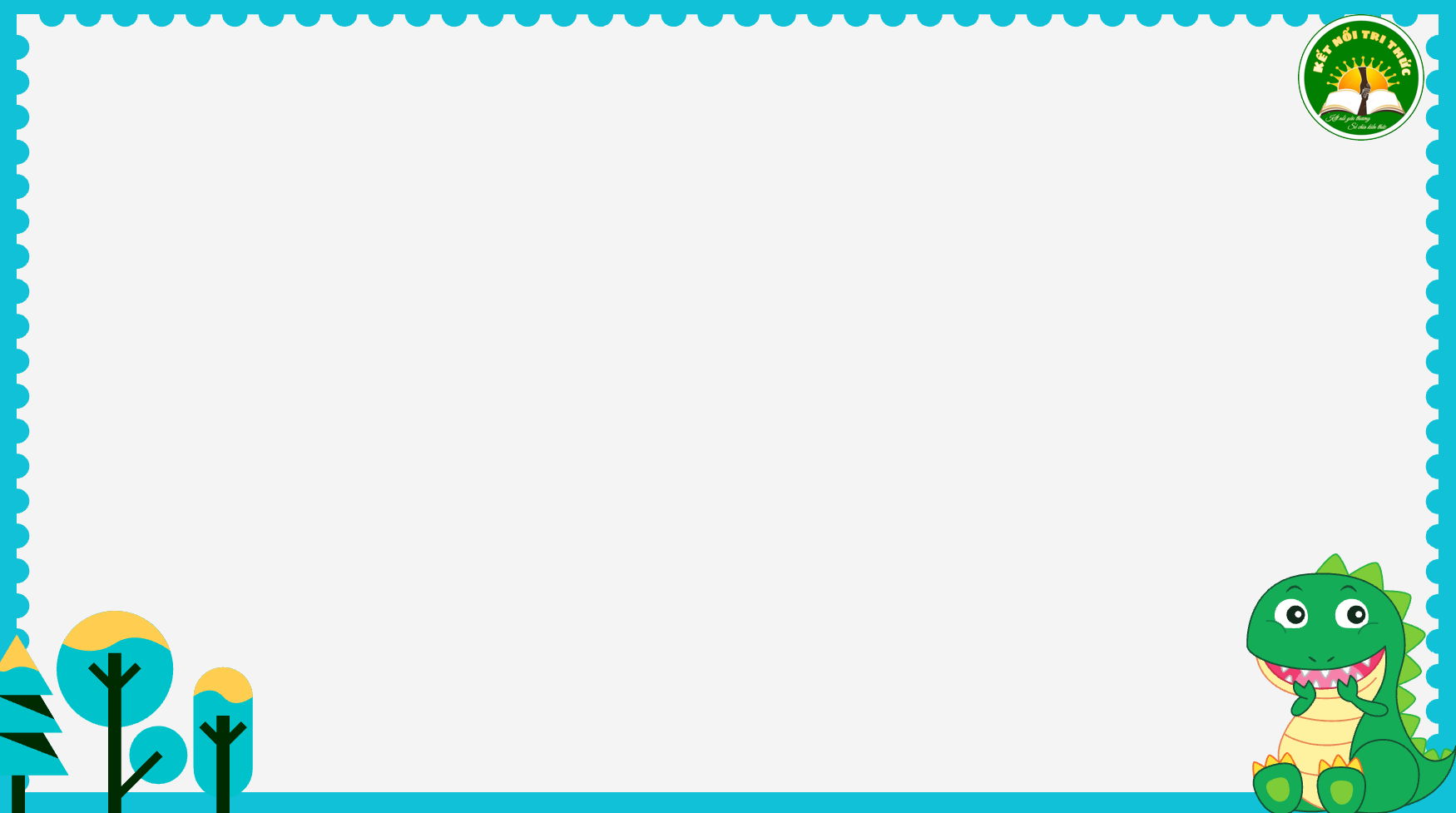 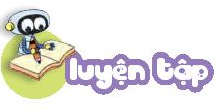 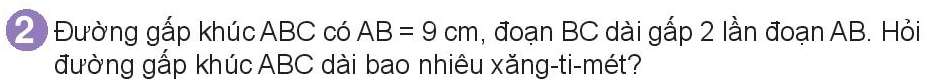 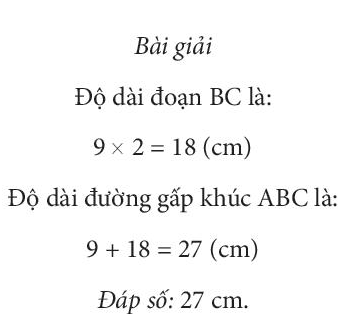 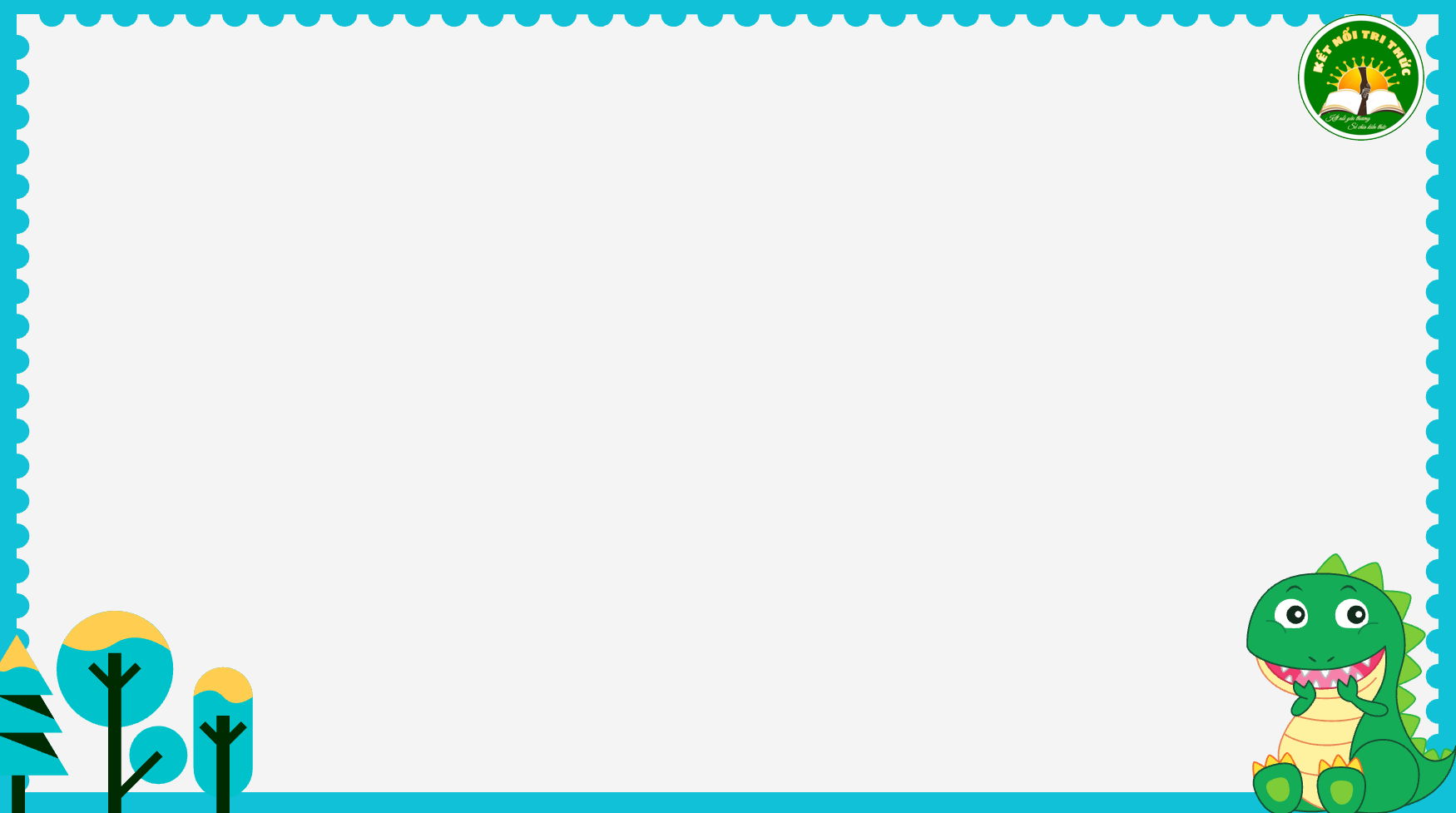 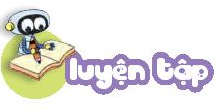 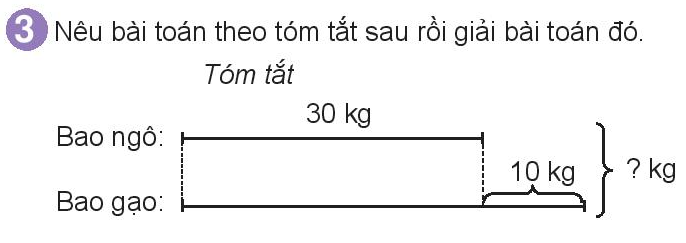 Bài toán: Một bao ngô nặng 30 kg. Bao gao nặng hơn bao ngô 10kg. Hỏi cả hai bao cân nặng bao nhiêu kg?
Bài giải
Bao gạo cân nặng là:
30 + 10 = 40 (kg)
Cả hai bao cân nặng là:
30 + 40 = 70 (kg)
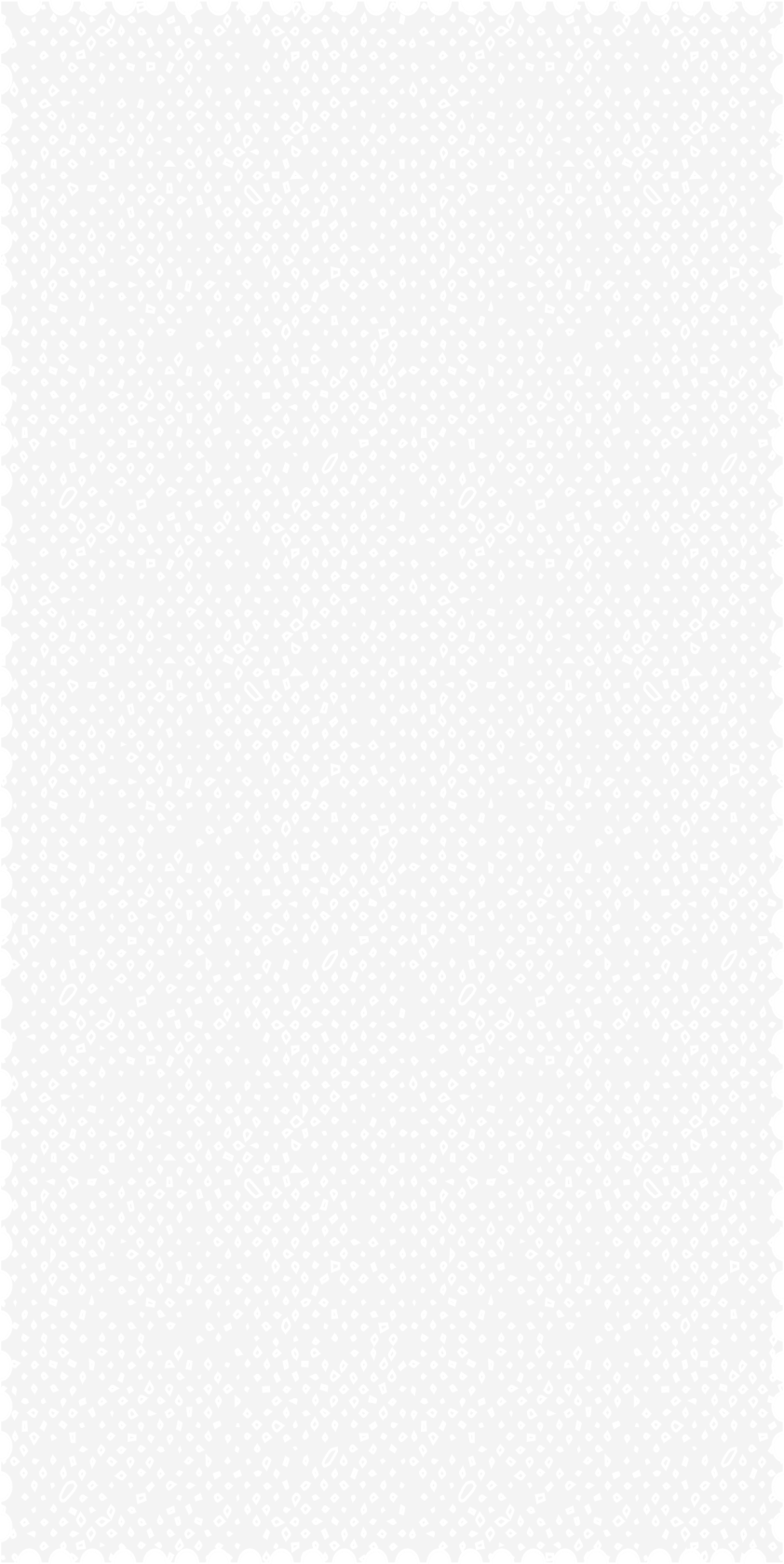 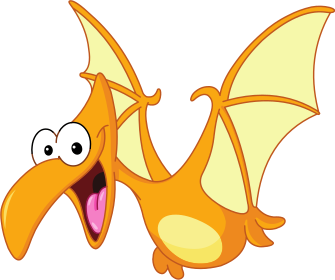 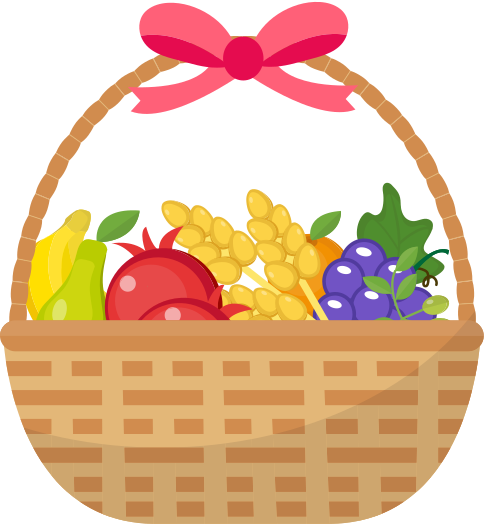 Củng cố - dặn dò
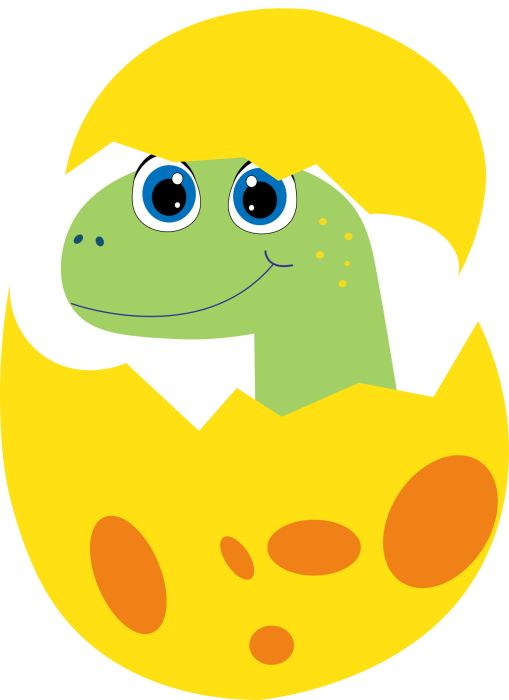 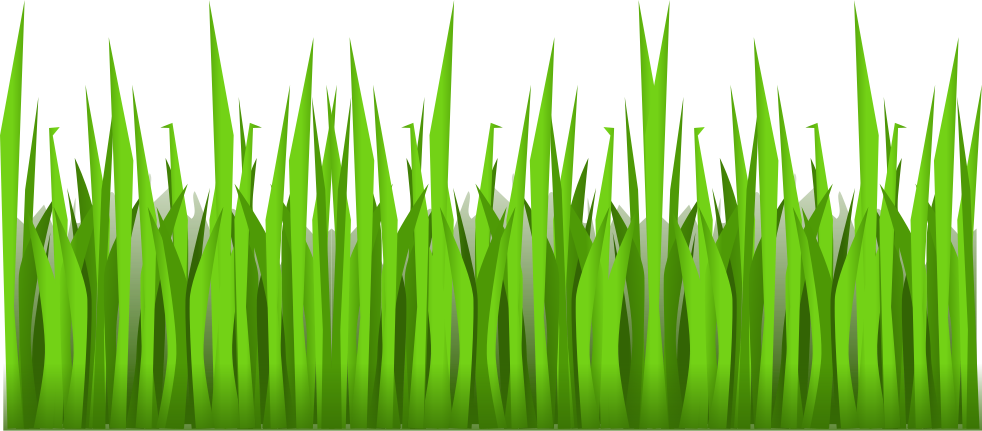 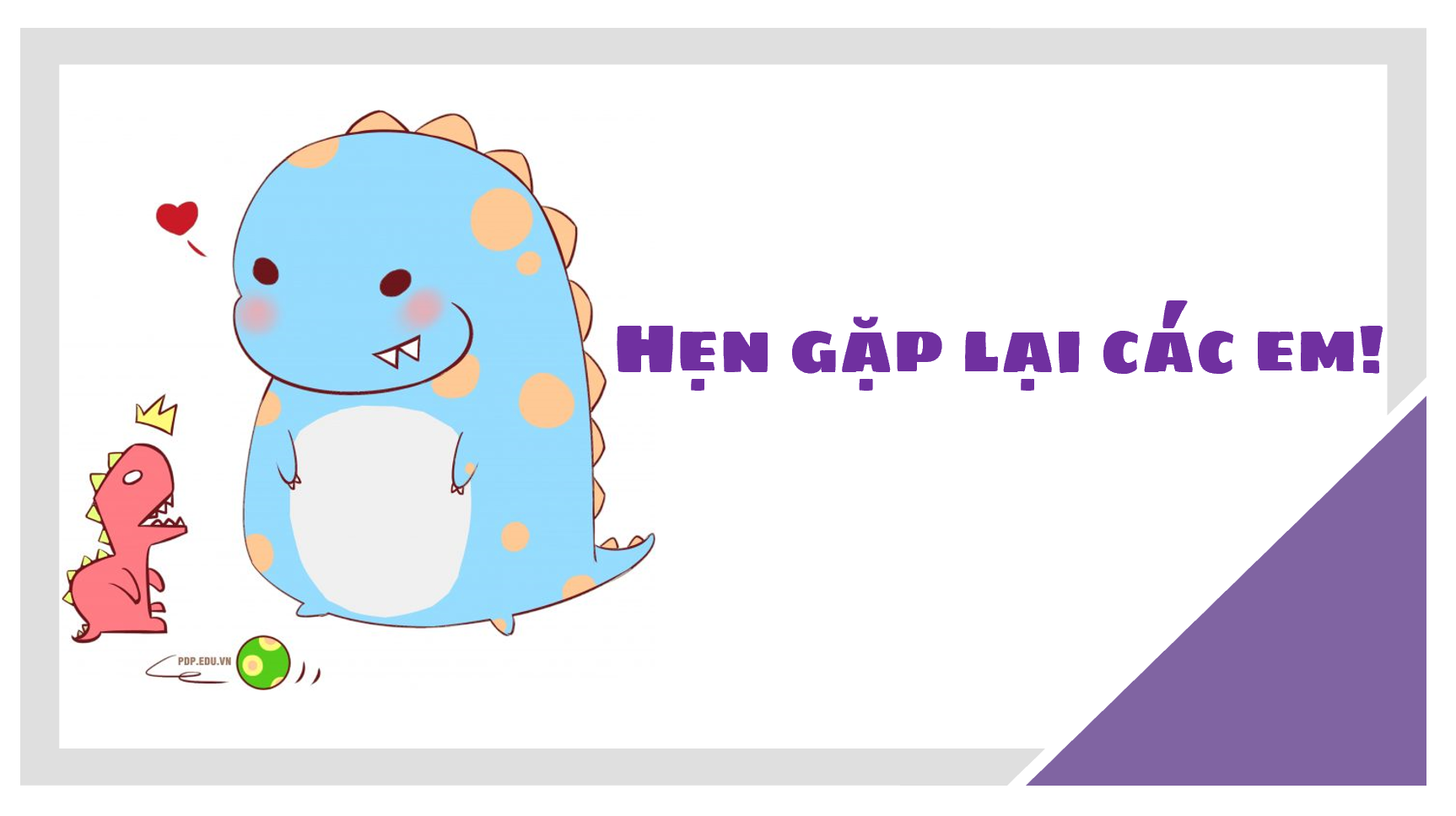